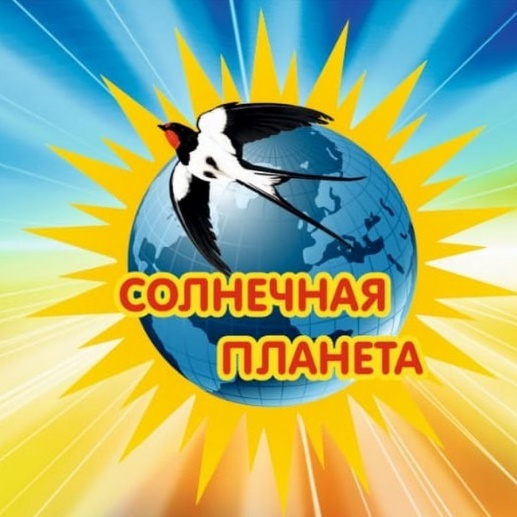 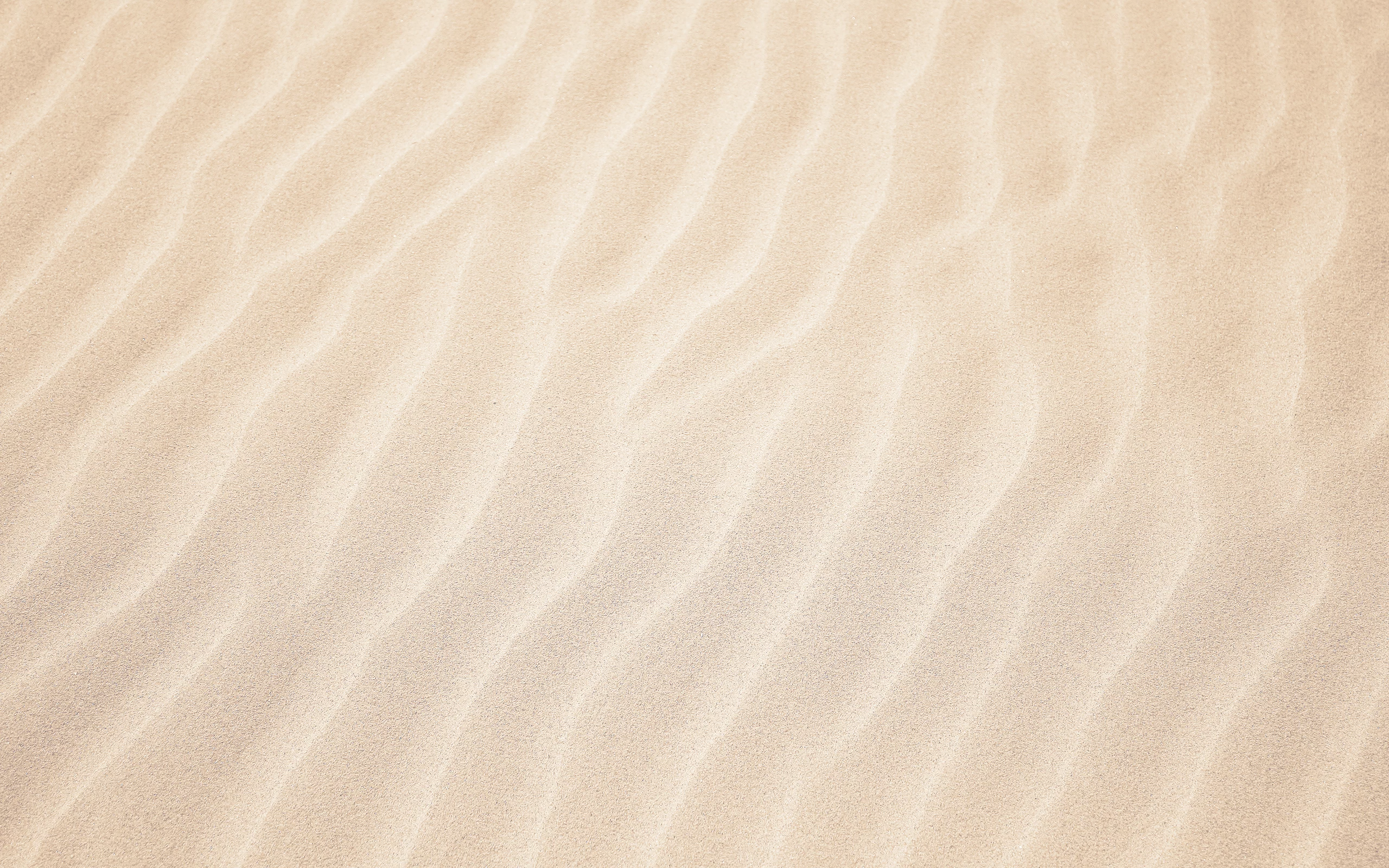 МУНИЦИПАЛЬНОЕ ДОШКОЛЬНОЕ ОБРАЗОВАТЕЛЬНОЕ УЧРЕЖДЕНИЕ«ЦЕНТР РАЗВИТИЯ РЕБЕНКА - ДЕТСКИЙ САД № 255»ЛЕНИНСКОГО РАЙОНА Г.САРАТОВА                  410007, г.Саратов, 2-й проезд им. Блинова Ф.А., д. 8Б,  тел. (факс) 24-55-30, e-mail: detsad-splaneta@yandex.ru
Тема: «Световой стол для рисования песком 
как эффективное оборудование для всестороннего развития 
детей дошкольного возраста»





                                                            Автор: Овчинникова И.Ю., 
                                                             воспитатель 

Саратов, 2022
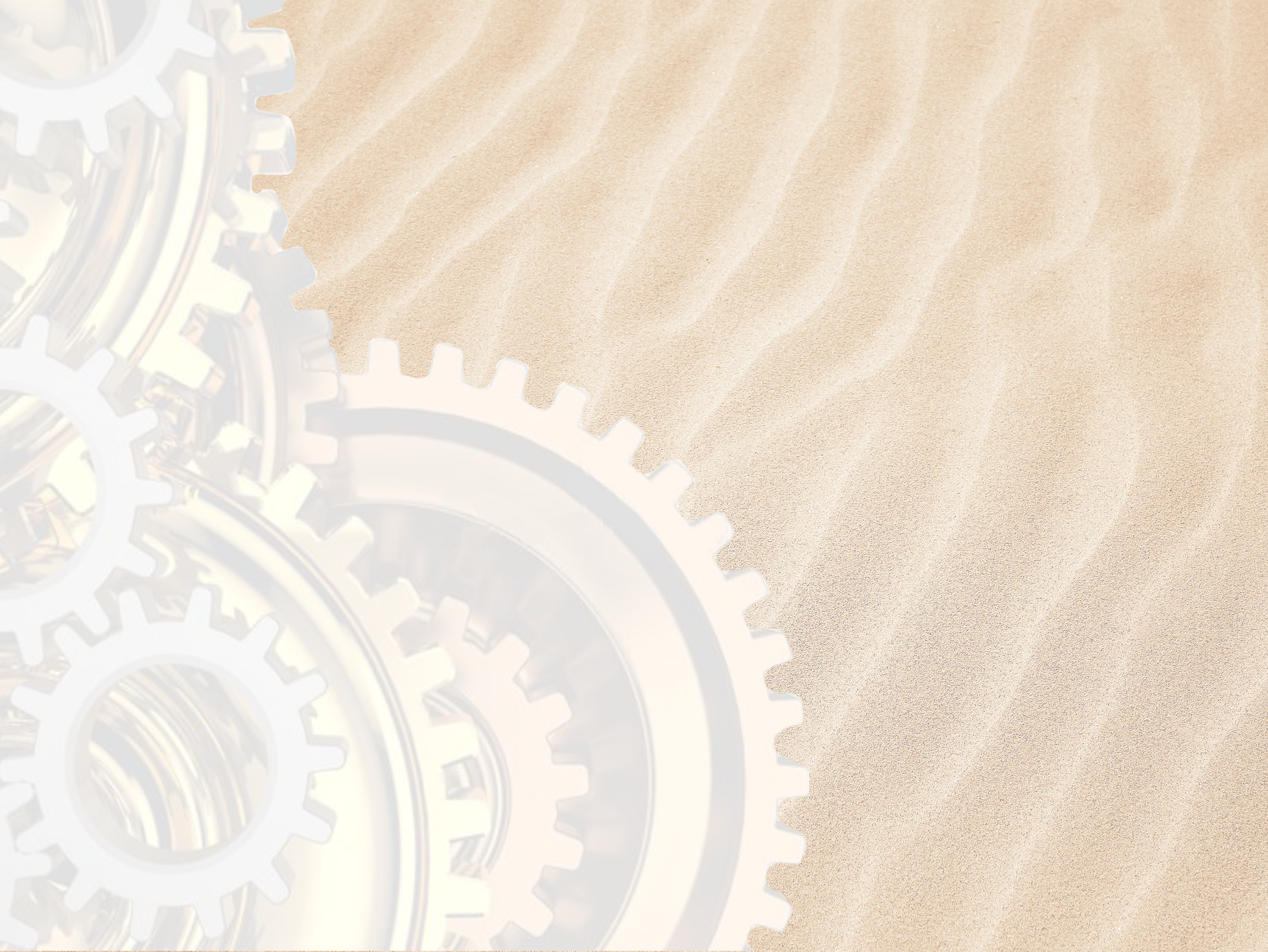 «Совершенно неразумен тот, кто считает необходимым учить детей не в той мере, в какой они могут усваивать, а в какой только сам желает» 
					       
				      Ян Амос Коменский
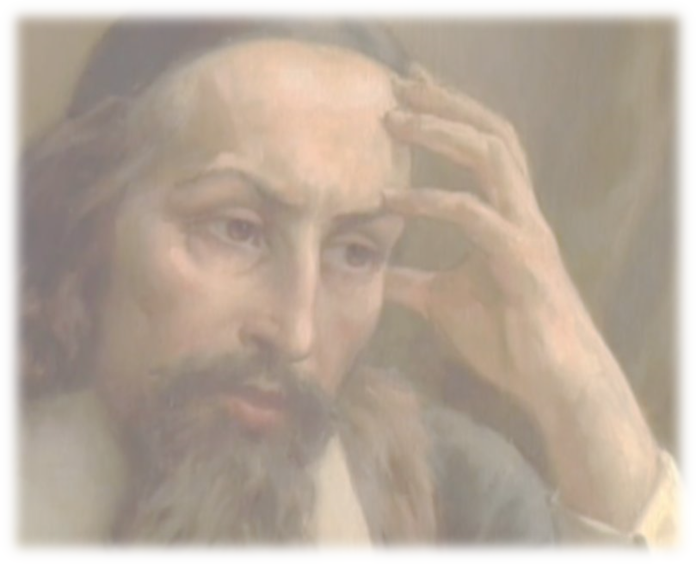 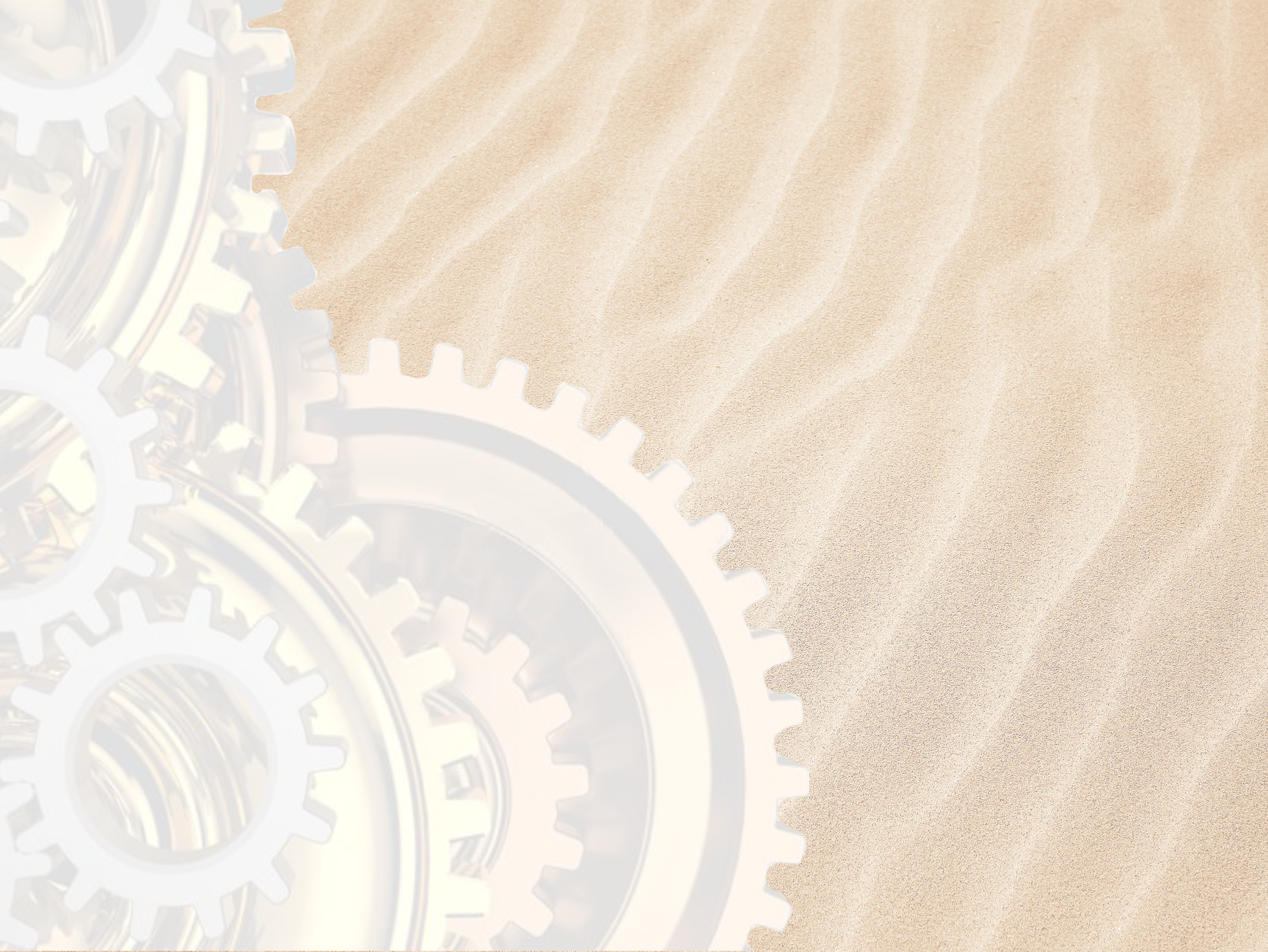 Категории педагогики
развитие
воспитание
образование
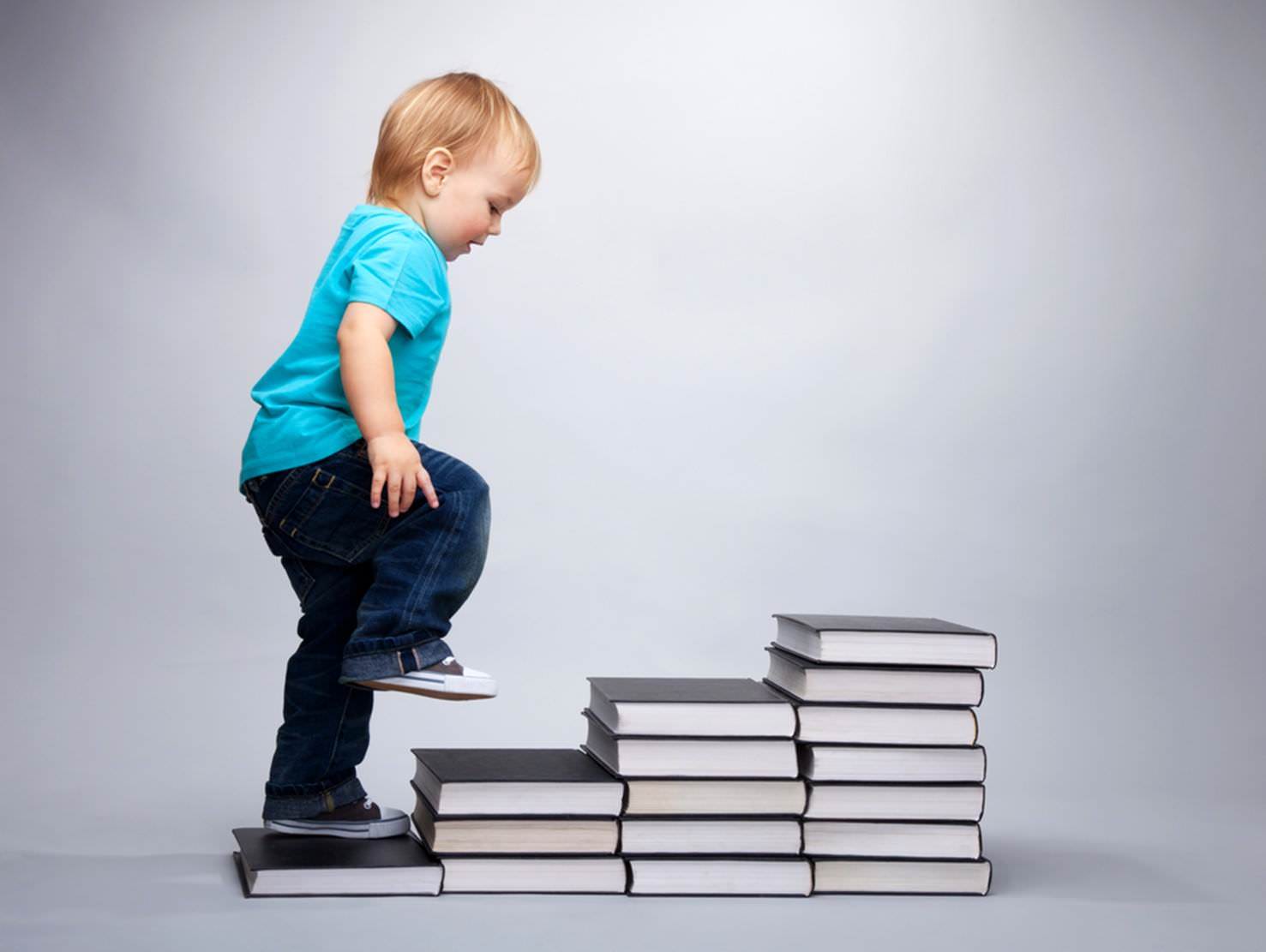 обучение
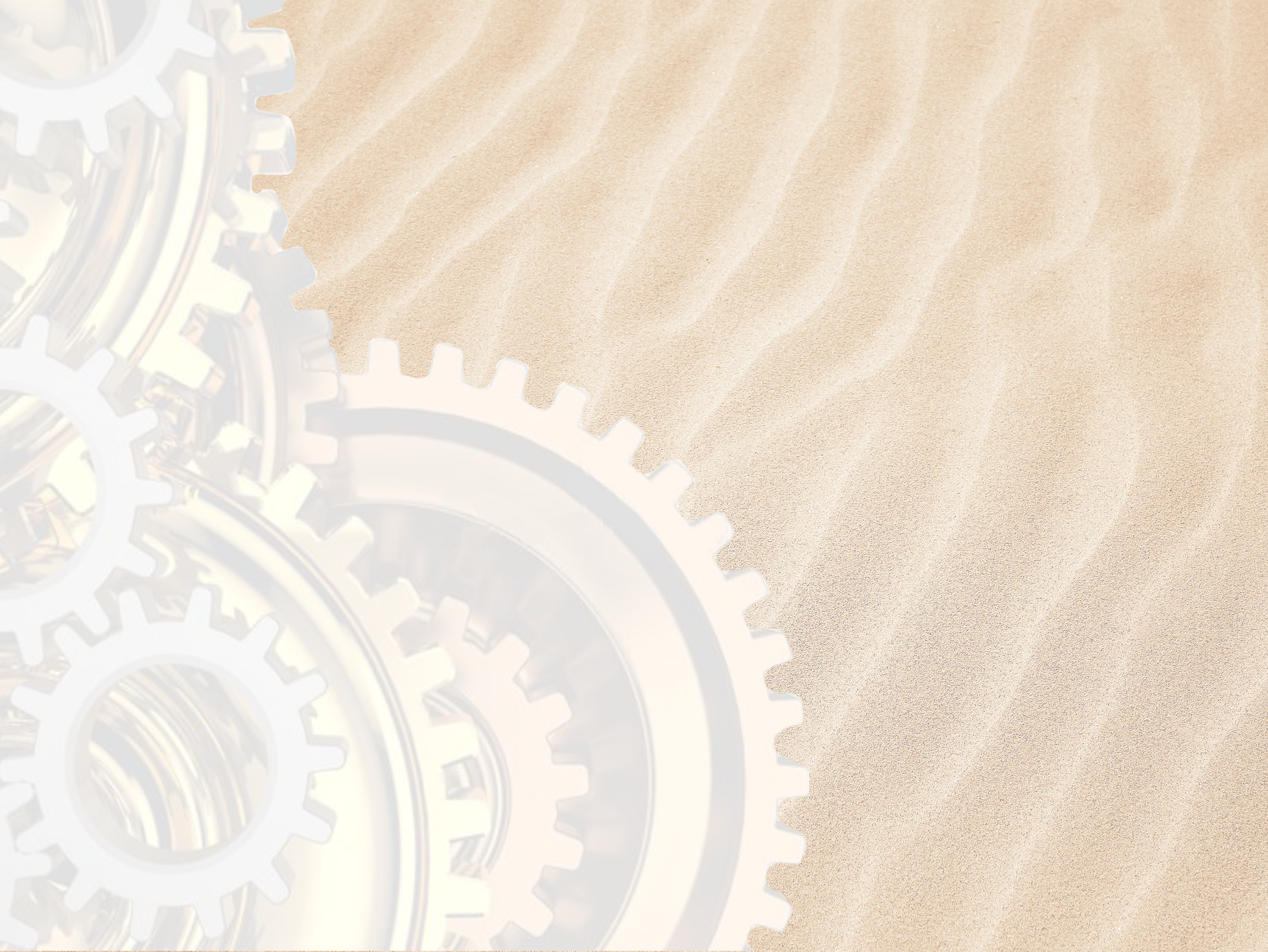 Современная модель 
образовательной деятельности
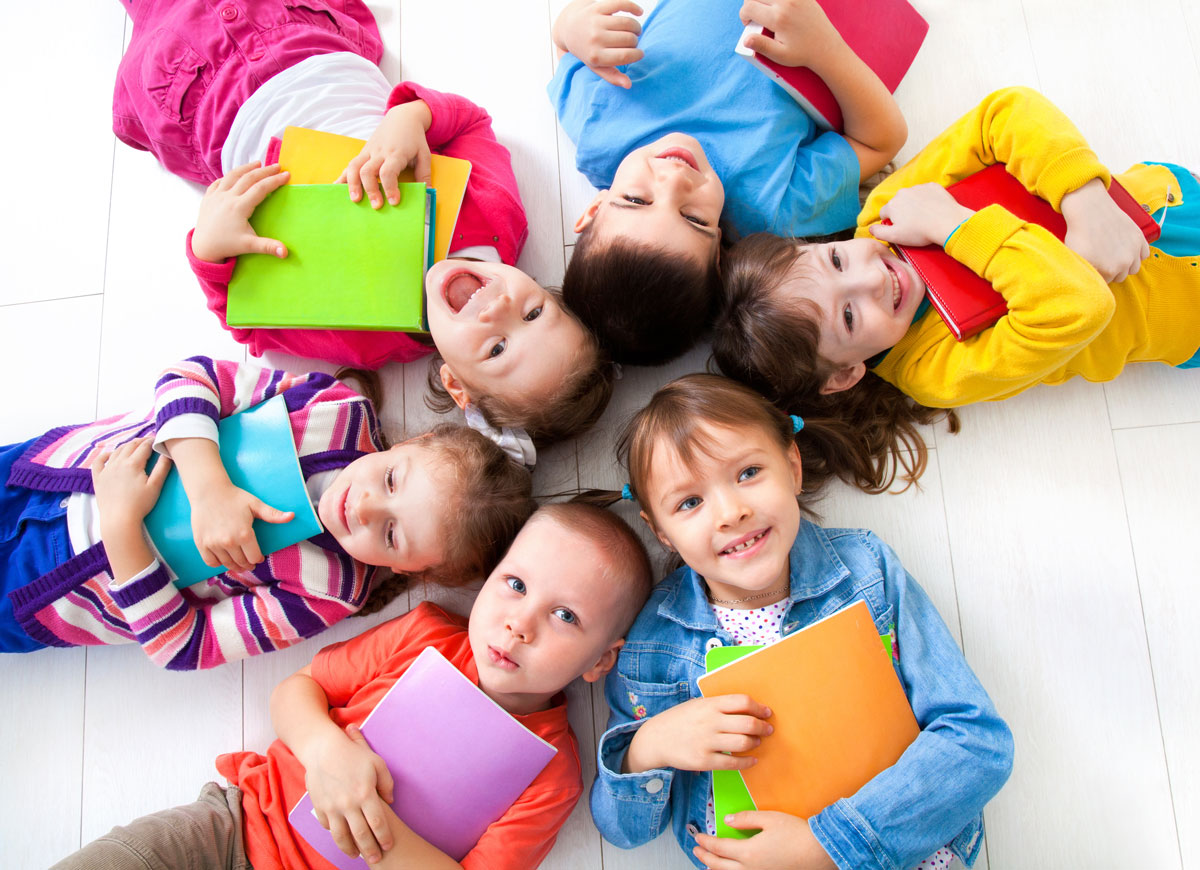 «Я САМ УЧУСЬ, 
А НЕ МЕНЯ УЧАТ»
Цель педагога содействовать становлению ребенка как личности и придерживаться положения «Не рядом, не над ним, а вместе»
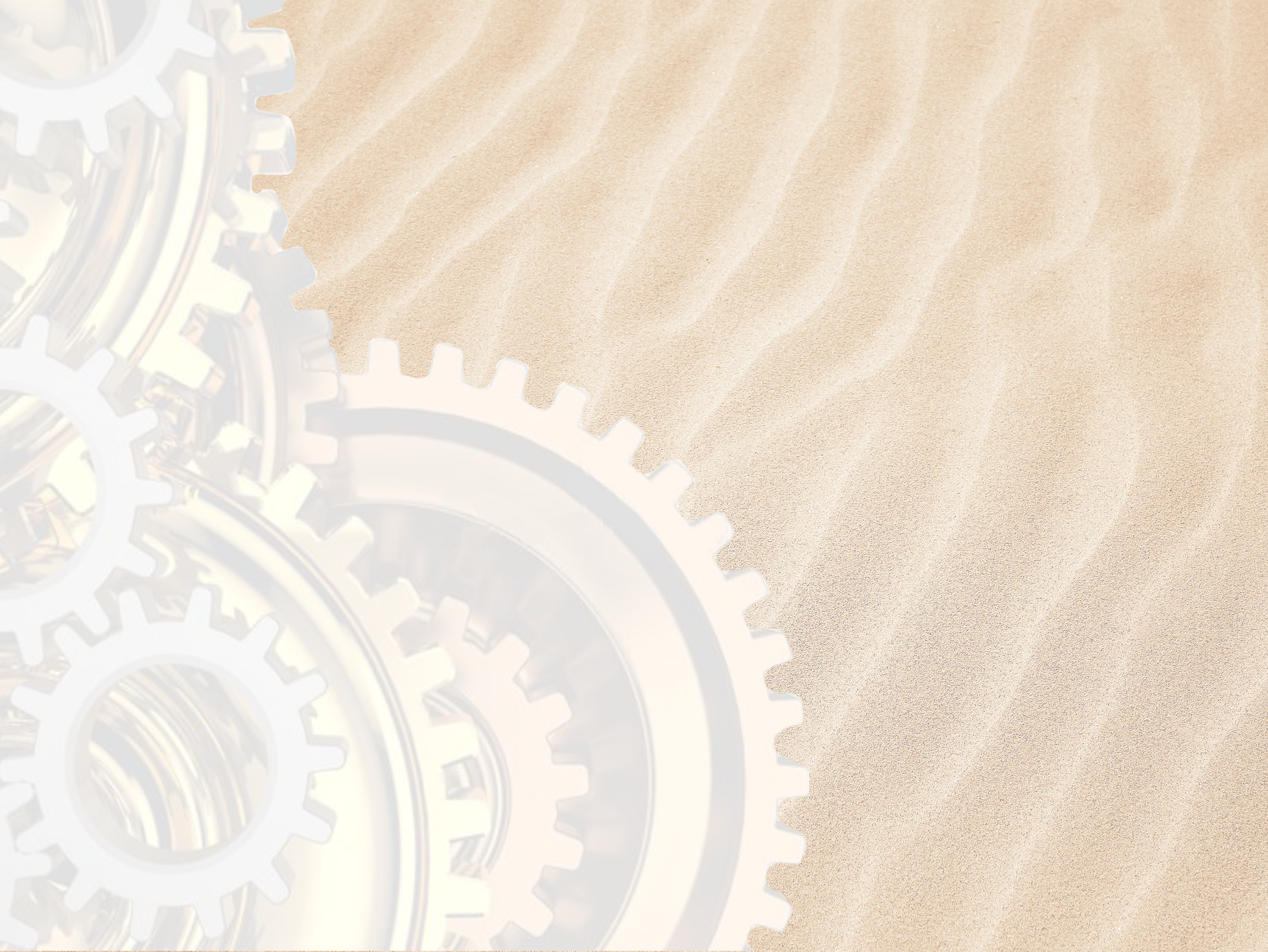 Информатизация общества ставит перед педагогами-дошкольниками  задачи: 
идти в ногу со временем; 
стать для ребенка проводником  в мир новых технологий; 
стать наставником в выборе  компьютерных программ; 
сформировать основы информационной культуры его личности. 

Погружение детей в интерактивный мир тесно связано с познавательной потребностью дошкольника. 
Освоение педагогами новых технологий 
в дошкольном образовании – залог 
успешного развития личности ребенка.
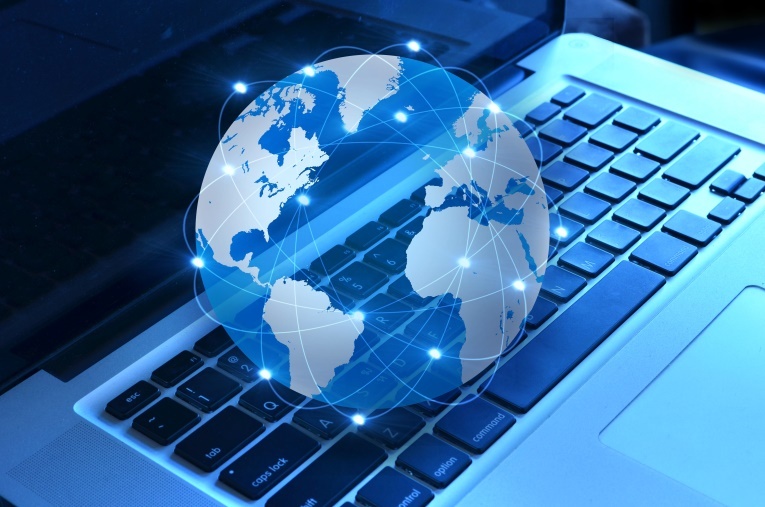